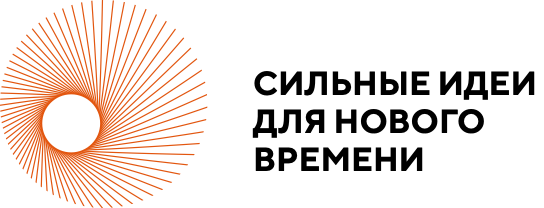 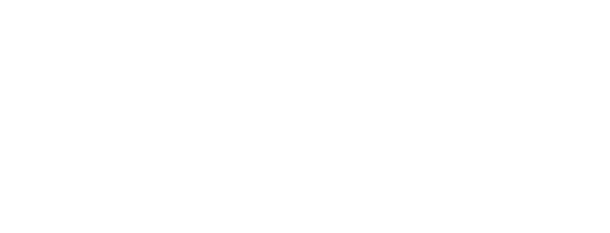 Вы не одиноки  удалённый контроль витальных показателей пожилых граждан и инвалидов» – ТОП-100 Сильные идеи для нового времени
автор -  Буйнова ольга михайловна

Директор  АНО СОГ «Доброе дело»
Республика Мордовия, Ромодановский р-н
п.Ромоданово, ул.Центральная, д.5
ano.dobroedelo@yandex.ru
8(958)5523018
https://vk.com/anosog
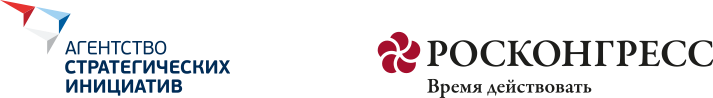 #страну_меняют_люди
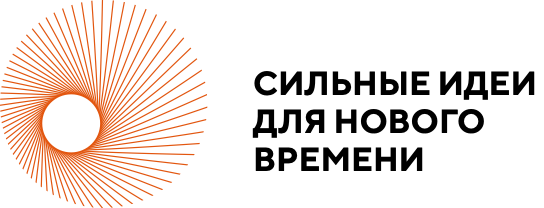 Проблема
Какую проблему решает проект? В чем ее актуальность? Каков масштаб проблемы?
Несвоевременность оказания первой доврачебной помощи при инсульте или инфаркте
инвалидизация
Поиск пропавших
смерть
От инфаркта в 2020г - 39,7 человека на 100 тысяч жителей страны
от острого нарушения мозгового кровообращения 92,4 человека на 100 тысяч
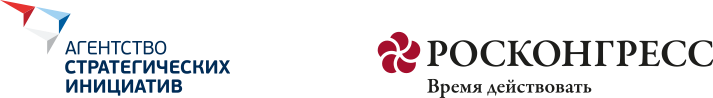 #страну_меняют_люди
Социальная технология «Вы не одиноки»
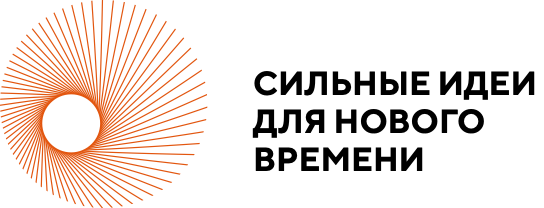 Краткое описание предлагаемого решения
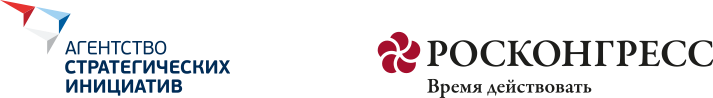 #страну_меняют_люди
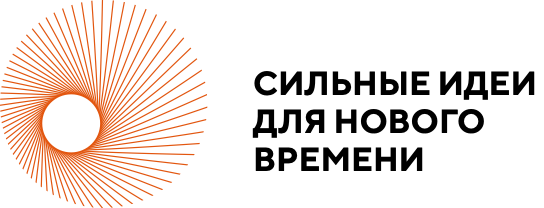 Межведомственное   взаимодействие
Социальный работник
Заведующий отделением АНО СОГ
благополучатель
Заведующий поликлиническим отделением
Участковый терапевт
Скорая помощь
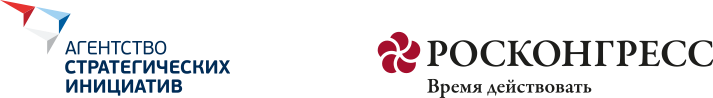 #страну_меняют_люди
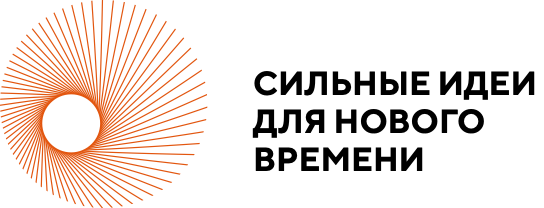 Текущая стадия
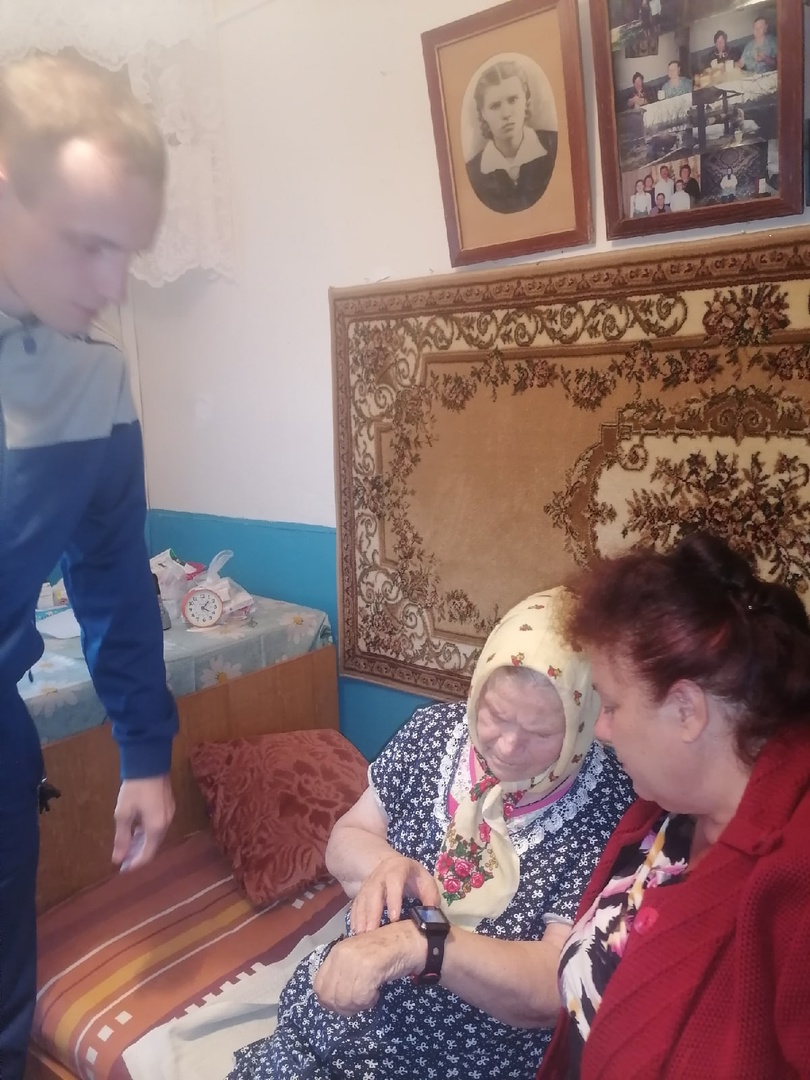 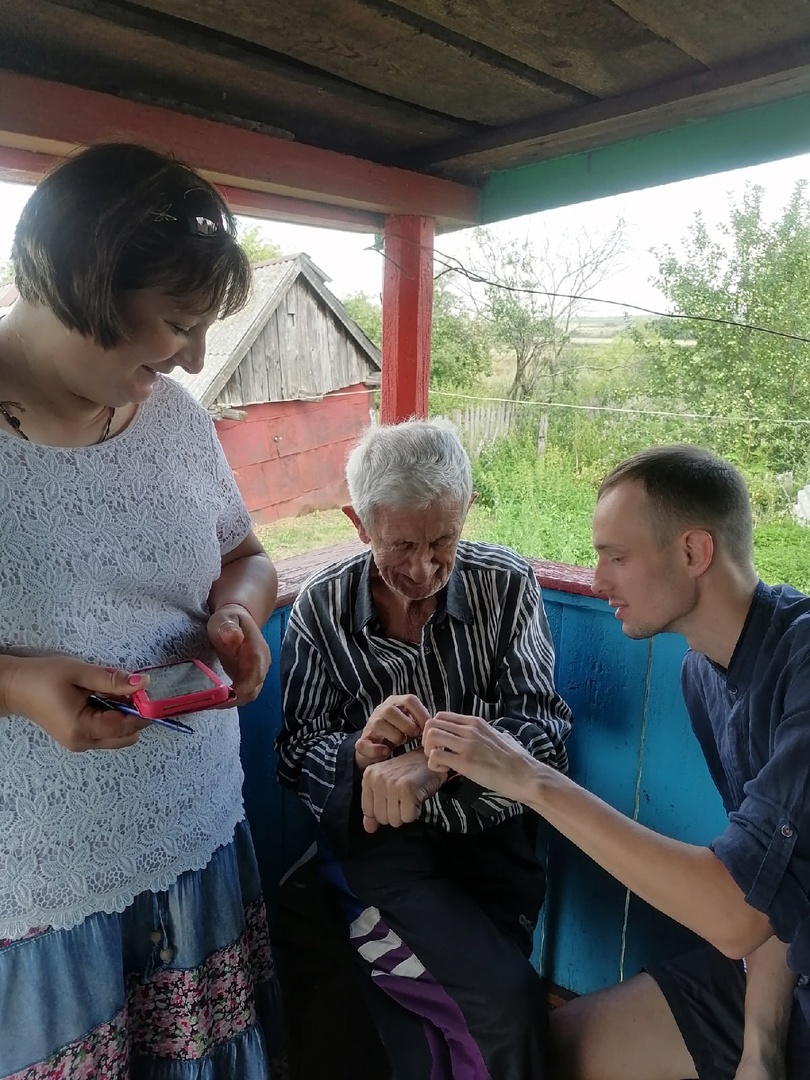 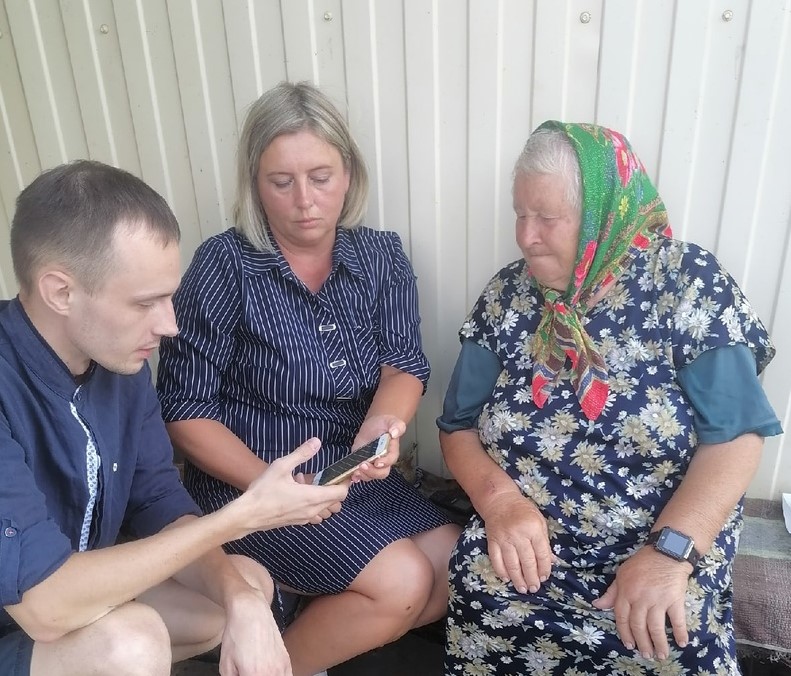 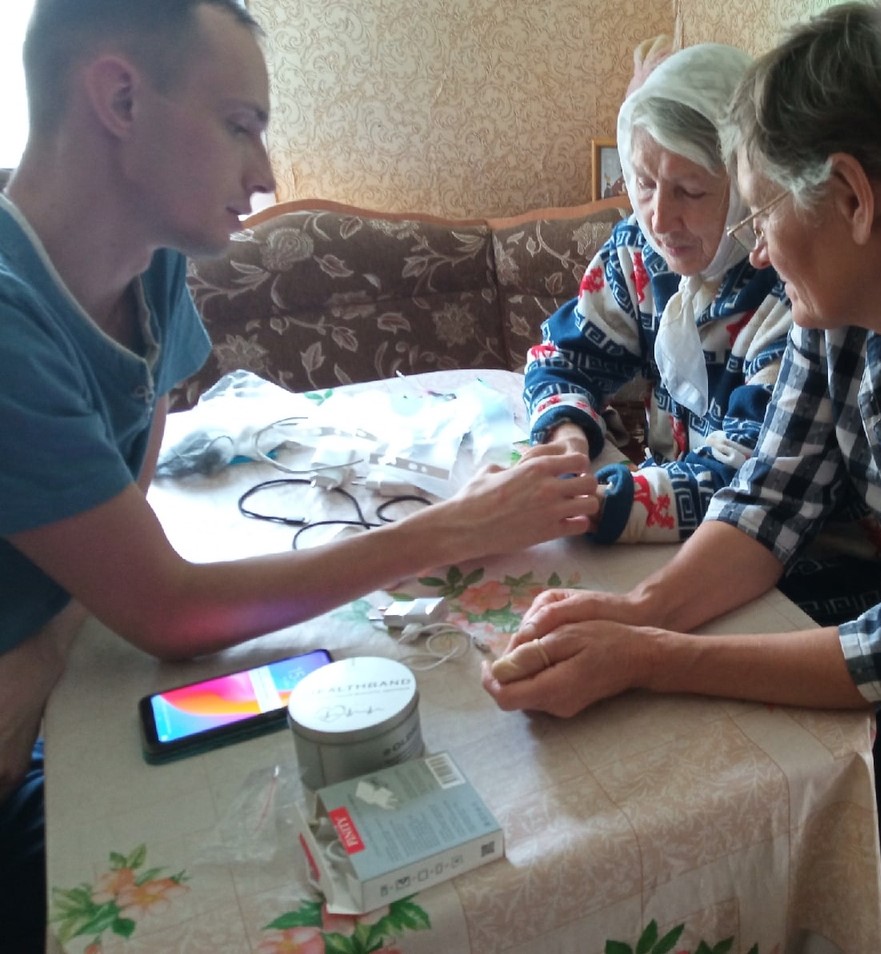 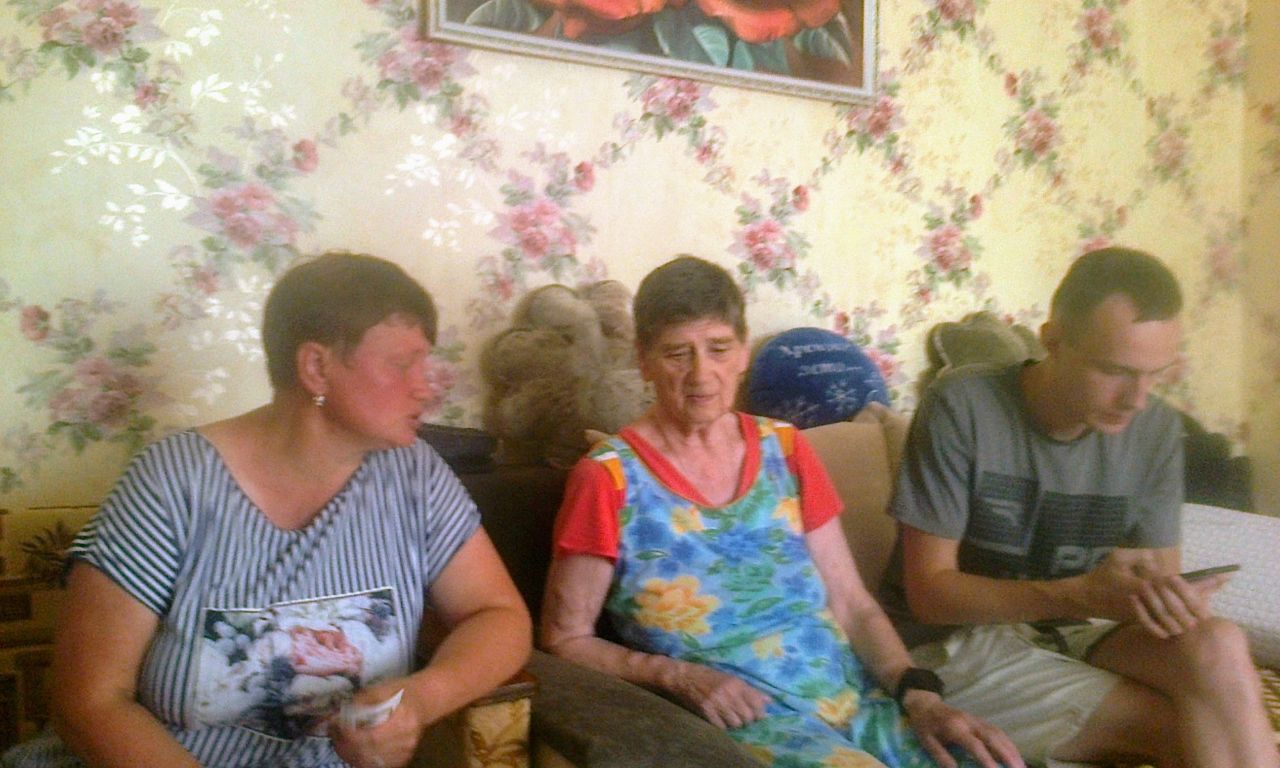 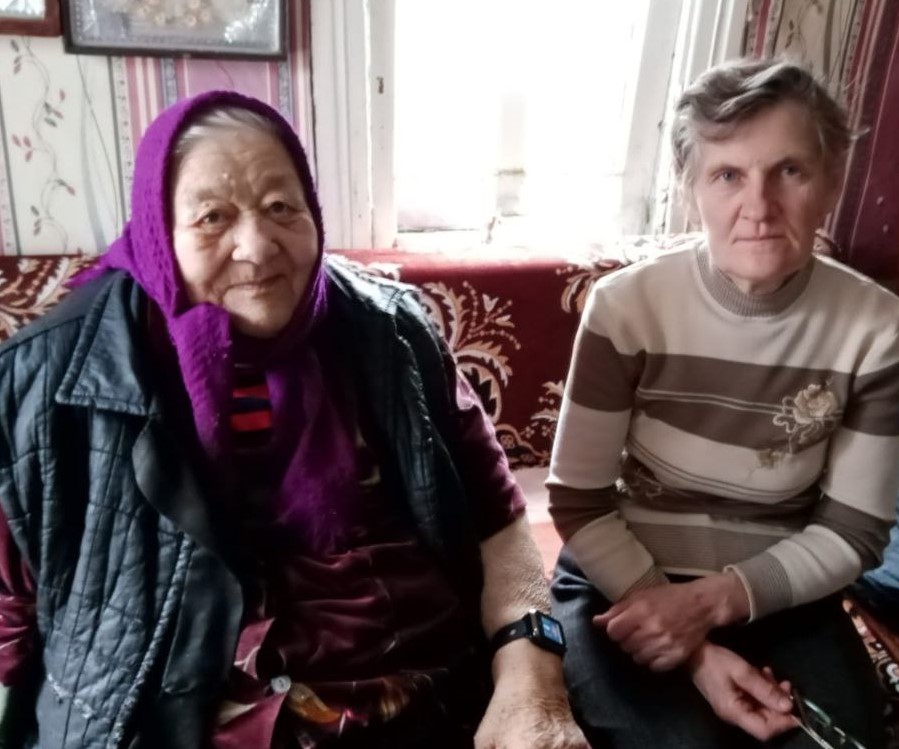 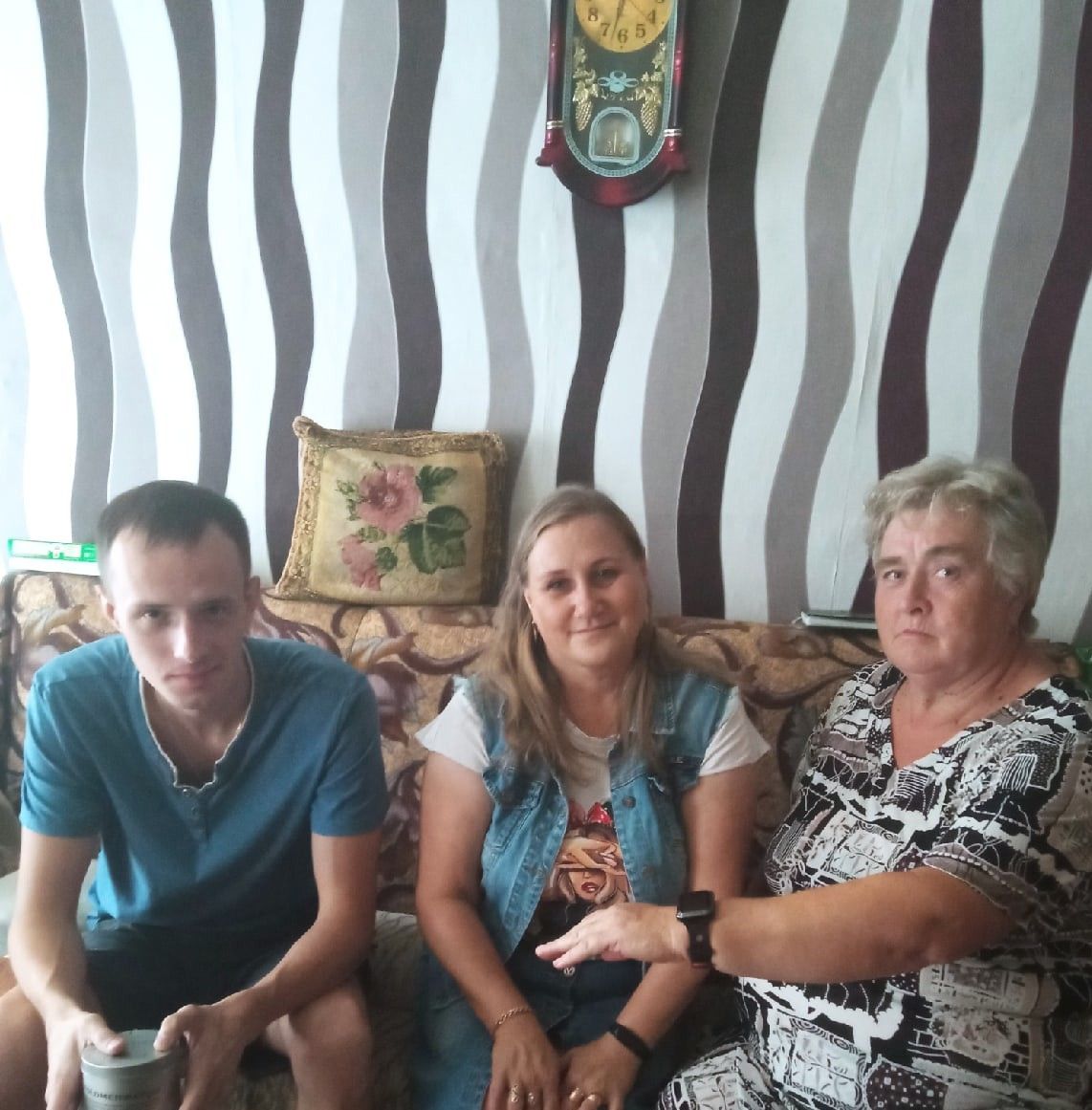 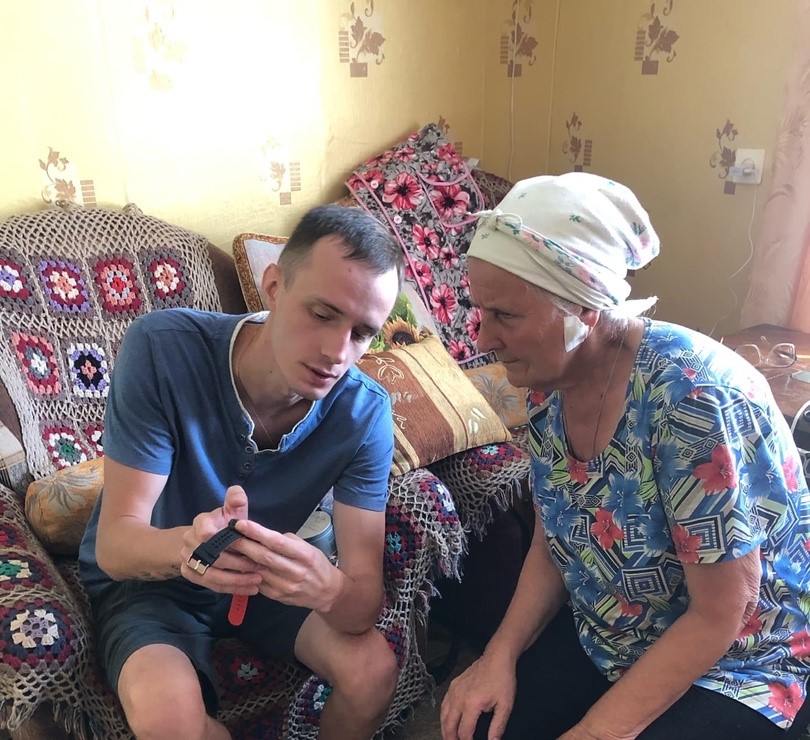 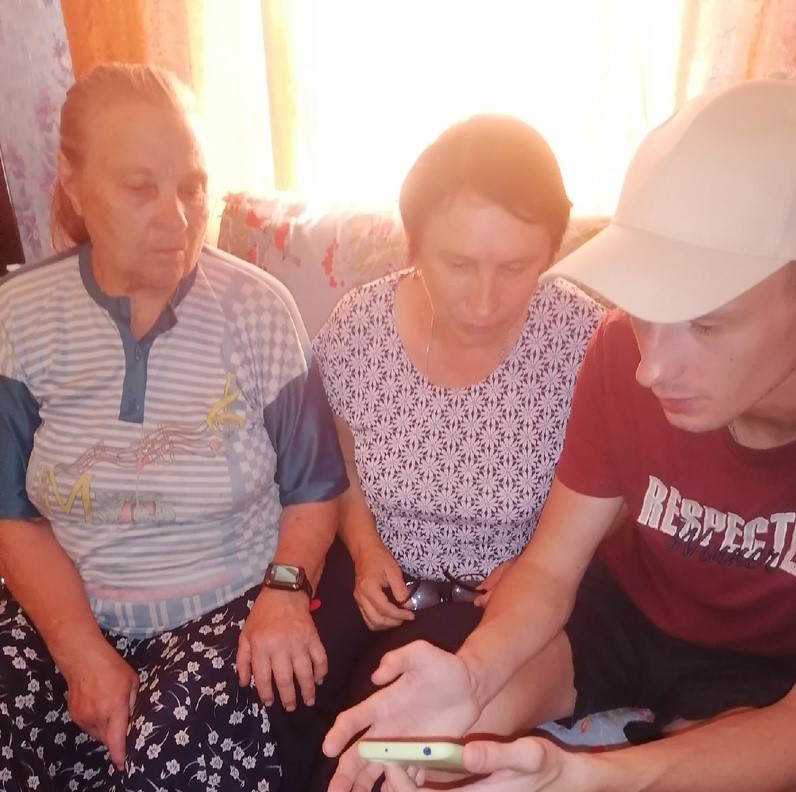 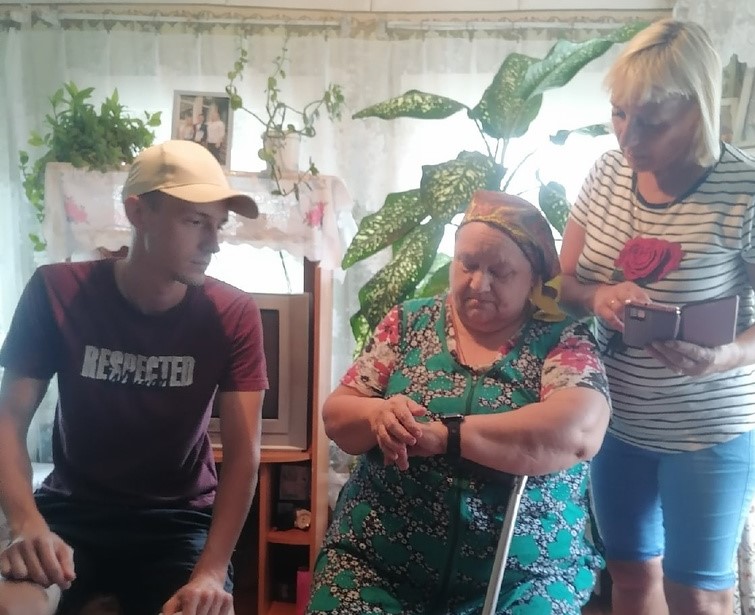 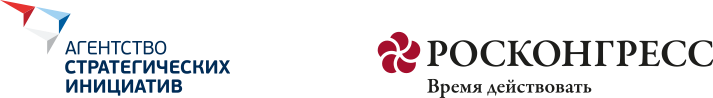 #страну_меняют_люди
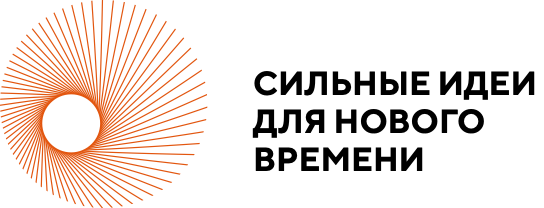 СПАСИБО ЗА ВНИМАНИЕ
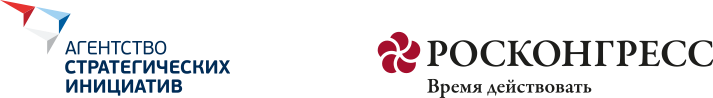 #страну_меняют_люди